Портфолио учителя начальных классов
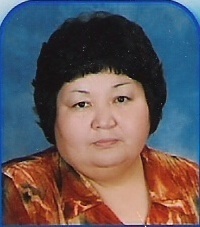 Ханты-Мансийский автономный округ-Югра
Муниципальное общеобразовательное учреждение
Средняя общеобразовательная школа№4
Рахимова Фарзана Фаритовна
Образование- среднее специальное
Тобольское  педагогическое училище
Общий стаж работы : 25 лет
Педагогический стаж : 25 лет
Стаж работы в городе Пыть-Ях -22 года
В МОУСОШ №4 - с 2007 года
Квалификационная категория - вторая
Работаю по системе  «ШколаРоссии»
Курсы повышения квалификации:
2008 год- 
«Информационные технологии в деятельности учителя- предметника»
2009 год-
 «Современные подходы к обучению младших школьников»
2010 год-             
«Современные образовательные технологии: технология развития критического мышления»
2011 год-
Дистанционная мастерская «Стандарты второго поколения: что должен знать, уметь и понимать педагог»
2012 год- 
«Духовно-нравственные основы этнокультурного диалога народов России» и «Основы религиозной культуры и светской этики»
АУ ДПО ХМАО-Югры «Институт развития образования»
Моё 
педагогическое 
кредо- не 
позволять
 развитию 
ленивого
 ума.
Главной целью 
моей 
педагогической 
деятельности 
является 
развитие 
личности 
ребёнка, 
его интеллекта.
Привитие 
элементарных 
навыков 
культуры 
поведения; 
научить 
учиться 
младшего 
школьника.
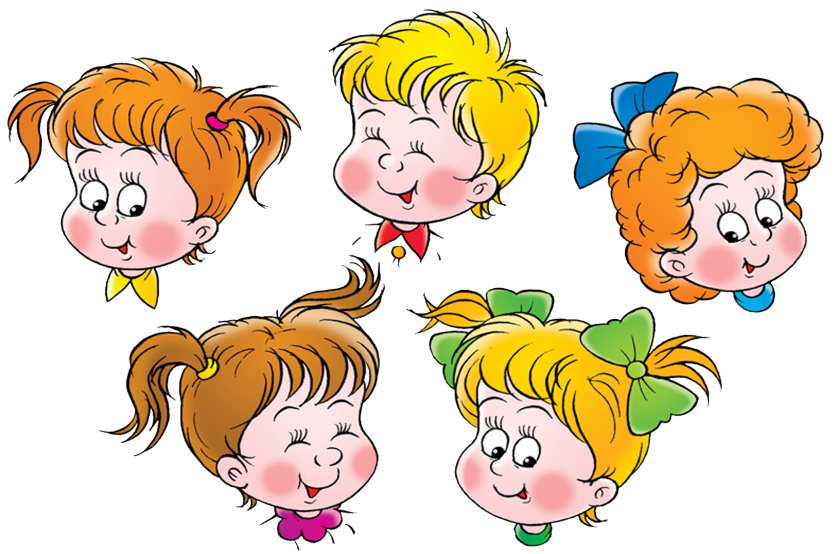 Обучаю  в свете
 положений 
«Концепции модернизации 
российского образования»
«ФГОС» 
 нацеливает меня 
на развитие 
творческих 
способностей,
а не только 
учебных
 достижений 
учащихся.
Подбираю такие 
методы обучения,
 которые заставляют 
 ученика мыслить, 
анализировать, 
 делать выводы, 
 что соответствует 
  современным  требованиям
 к   уроку.
Кабинет, в котором осуществляется учебный процесс, оснащен всем необходимым  для успешной реализации поставленных целей.
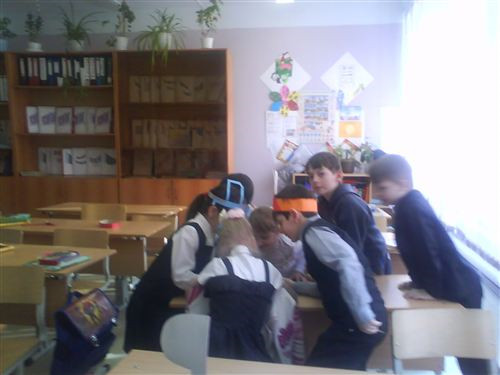 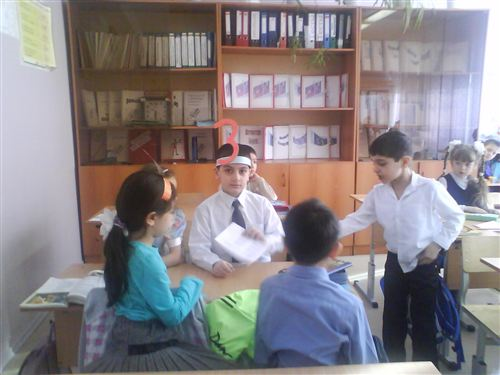 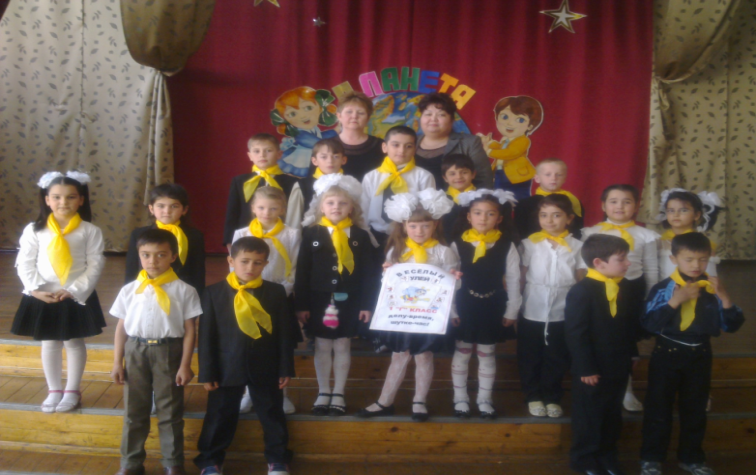 Использую  элементы  технологий.
Считаю ведущими и основными методами 
творческого характера:
Технологии, используемые мною:   игровые 
технологии, проблемное обучение, 
коммуникативные технологии, технология 
групповой работы, ТРКМ.
Про-
     блемные
Проект
ные
Эвристи
ческие
Исследо
ватель
ские
Поиско-
вые